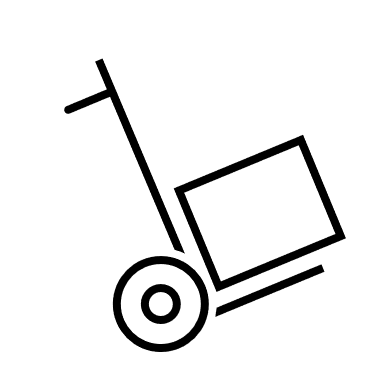 Manual Handling
All our colleagues conduct manual handling activities (lifting/pushing/pulling/carrying) which if not carried out safely could result in long term musculoskeletal problems.
Aim
Our aim is to avoid injuries and ill health from manual handling by reducing these activities where practical and ensure suitable controls and training are in place.
Our Standard
Where practical we must avoid manual handling tasks.
Where activities cannot be avoided, where practical, work equipment must be used to reduce or remove the need for manual handling.
Comprehensive risk assessment must be carried out for all manual handling tasks and should consider the tasks, individual capability, load involved and the environment in which the task is to undertaken.
The assessment must identify controls which will help to reduce the risk of injury or ill health; these will include manual handling training and may include job rotation or structured breaks.
Controls to prevent injury must be recorded and implemented.
Manual handling risk assessments must be reviewed at least annually.
Colleagues must not undertake any work involving manual handling without adequate recorded manual handling training, appropriate for the tasks they will be expected to carry out.
New colleagues must receive manual handling training before carrying out manual handling tasks for the first time.
A colleague's fitness and ability to complete manual handling tasks must be considered at recruitment, change of role or following accident, illness and prior to and post pregnancy.